Ministry of Investment,
Industry and Trade of the Republic of Uzbekistan
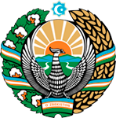 Localization of television product components
Project overview
Business model: production of 15 types of television product components
Financing
20 mln USD
Project scope
Localization of television product components
Television product components:
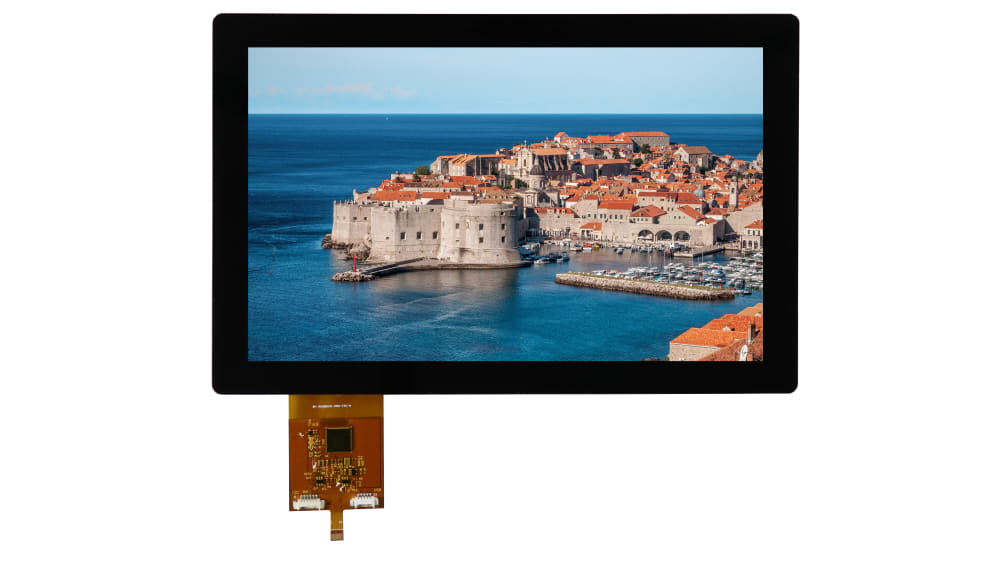 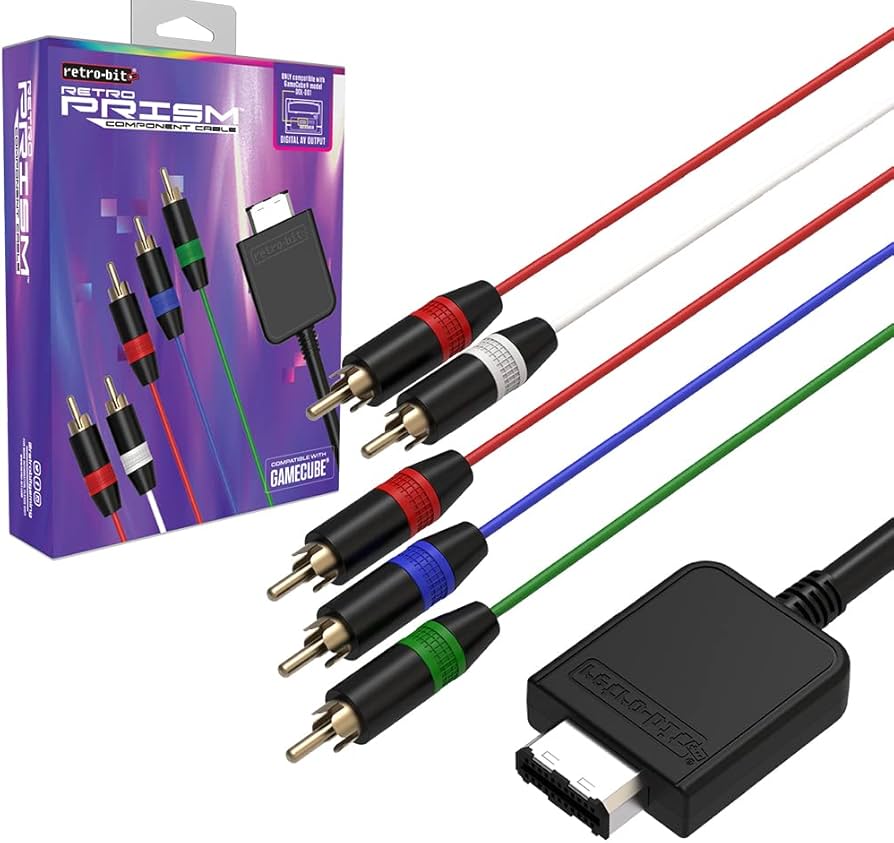 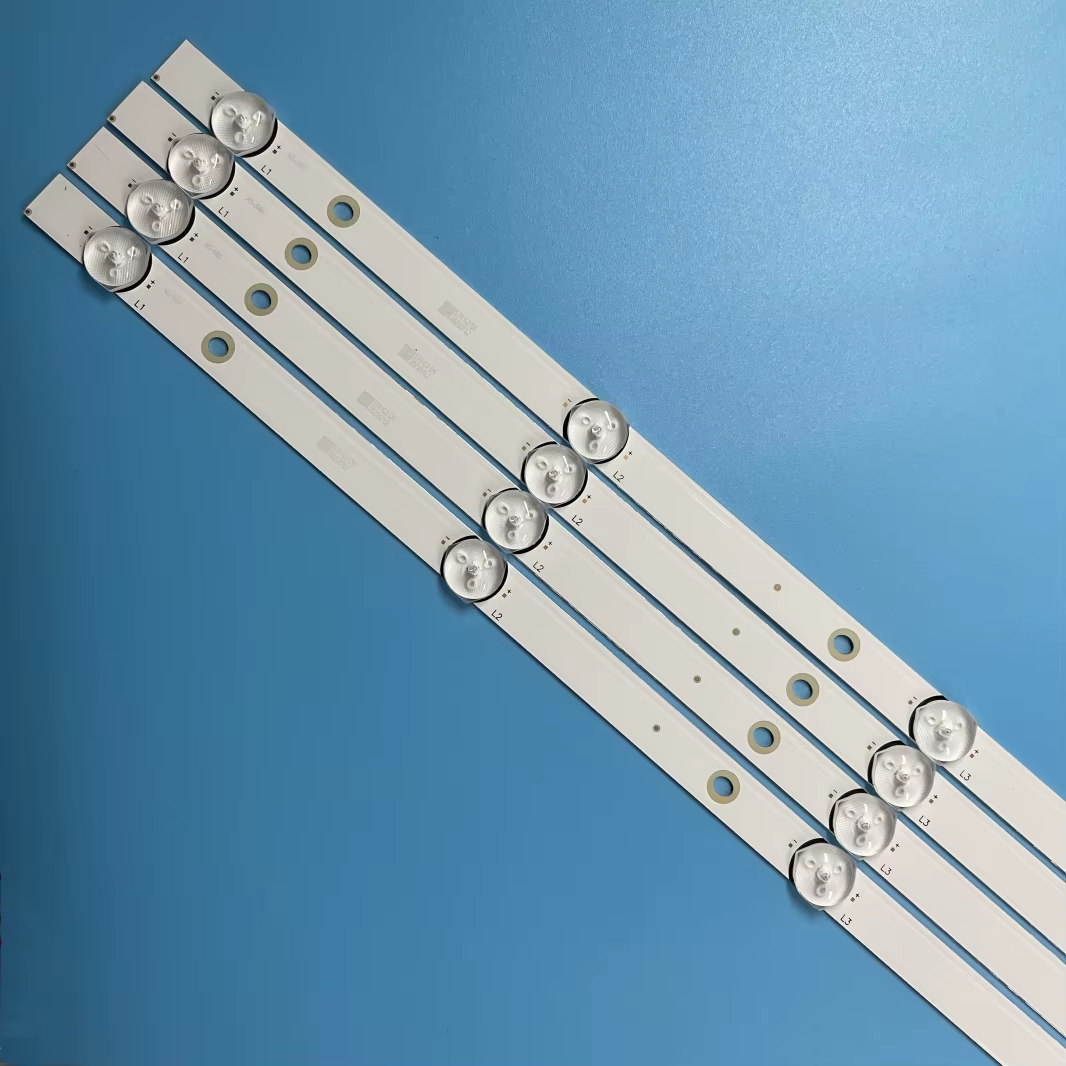 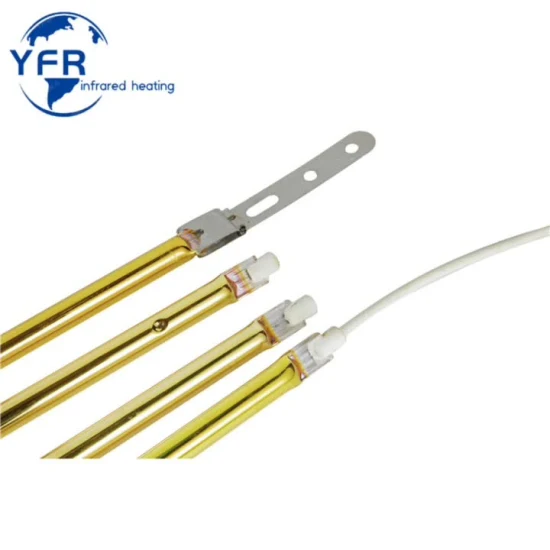 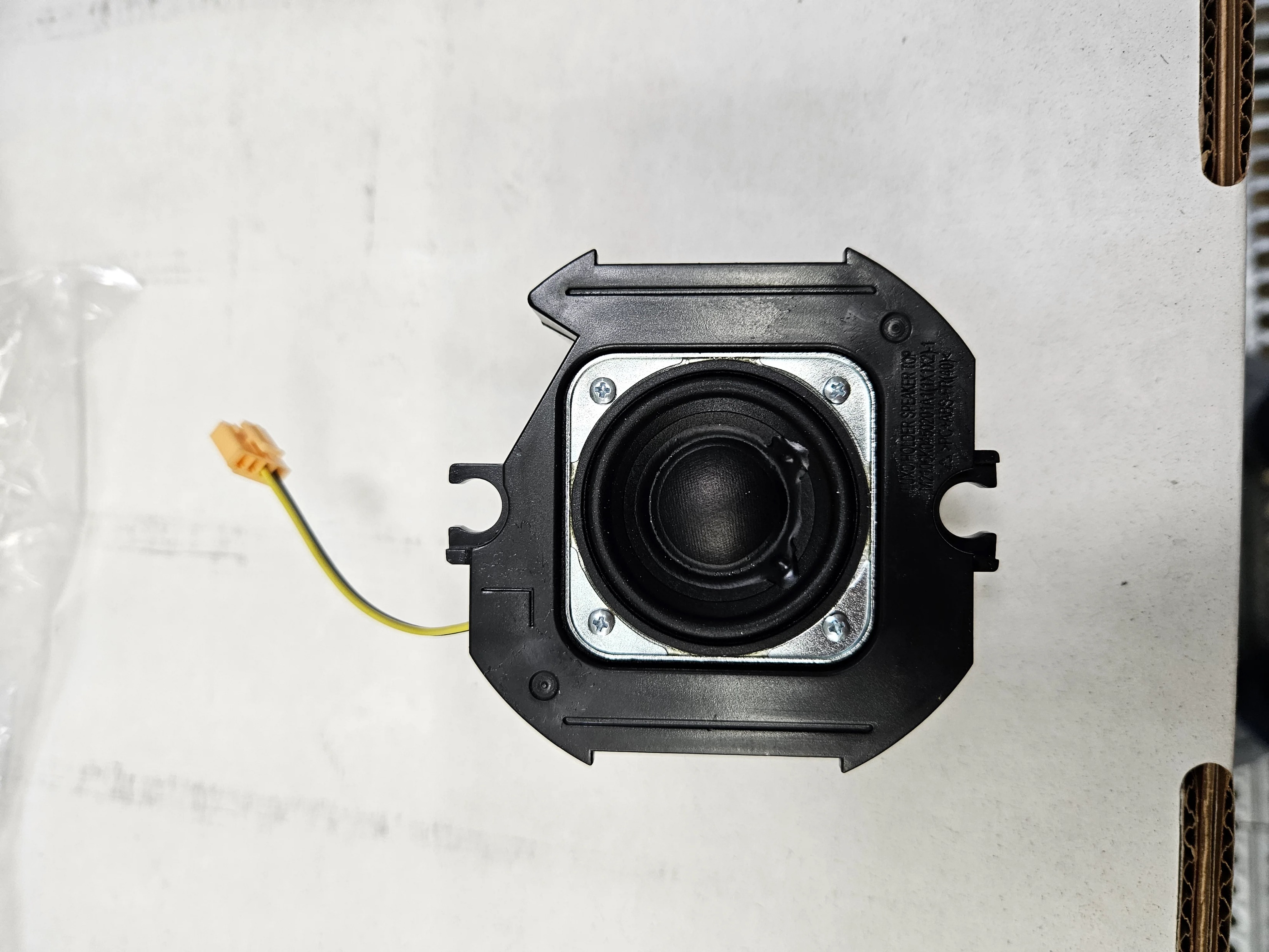 Incentives
Infrastructure development at state cost* (project cost exceeding 15 mln USD)

Across the Republic, 27 FEZs offer tax breaks on land, property, water and CIT. 
(CIT - applied for investments over 3 mln USD)
Prism
LED lamps
Reflector
TV lens holder
LCD screen
Project description
Domestic market
Existing 5 neighbor markets
Russia, Europe, Middle East markets
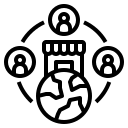 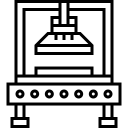 5 production lines
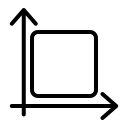 Capability to produce various sizes
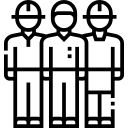 ~400 employees
Production and trade volume of TVs and monitors (2024)
Consumption (including CA region)
Production
Export
Import
Infrastructure
Gas                                           12 cents/m³
Electricity                             7 cents/kWh
Water                                     20 cents/m³
40 USD mln
650 USD mln
52 USD mln
110 USD mln
Ministry of Investment,
Industry and Trade of the Republic of Uzbekistan
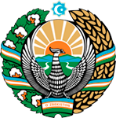 We invite to invest in television product components in Uzbekistan
Trade agreements
Project overview
CIS Free Trade Agreement creates more integrated and open market with CIS countries.
GSP+ agreement allows to export to EU at reduced or zero tariff for 6 200 products.
Components of television producing:
13 localized:
Front lamp
Internal frame
Rear panel
Main PCB
Plastic TV button housing
TV lens holder
Rear cover 
Metal foot mount
Left plastic support foot 
Right plastic support foot 
Operating instructions 
Foam plastic 
Packing carton
15 imported parts:
LCD screen
Prism 
Diffuser 
Reflector 
LED lamps
Decorative attachment for inputs on the main PCB 
Decorative attachment for outputs on the main PCB 
4 types of Wire
Speaker 
TV button 
Metal Vesa mount
Screws
etc.
Location
27 components
Samarkand region
Availability of labor in electrical industry
Television components manufacturers can benefit from:
- Rapidly growing population and purchasing power of the population
- Availability of skilled & unskilled labor
 Building on existing infrastructure and distribution networks
Incentives: Free economic  zones offer tax breaks on land, CIT, water.
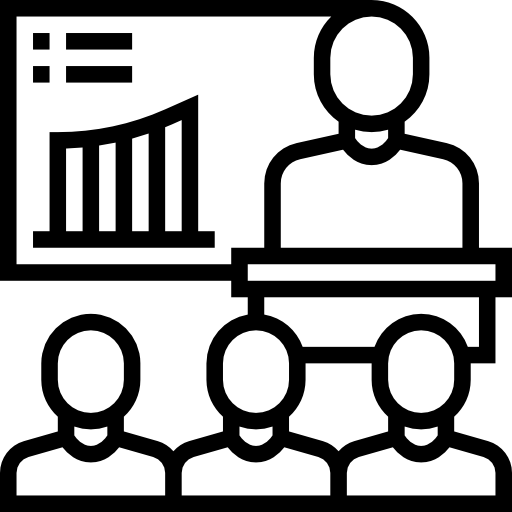 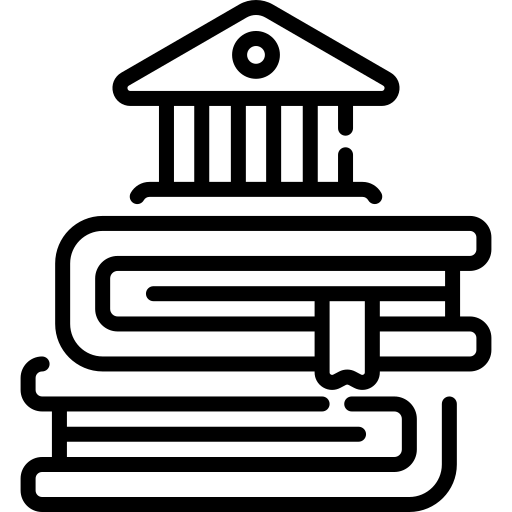 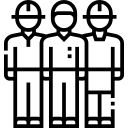 Ministry of Investment,
Industry and Trade of the Republic of Uzbekistan
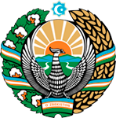 On the strategic international logistics corridor
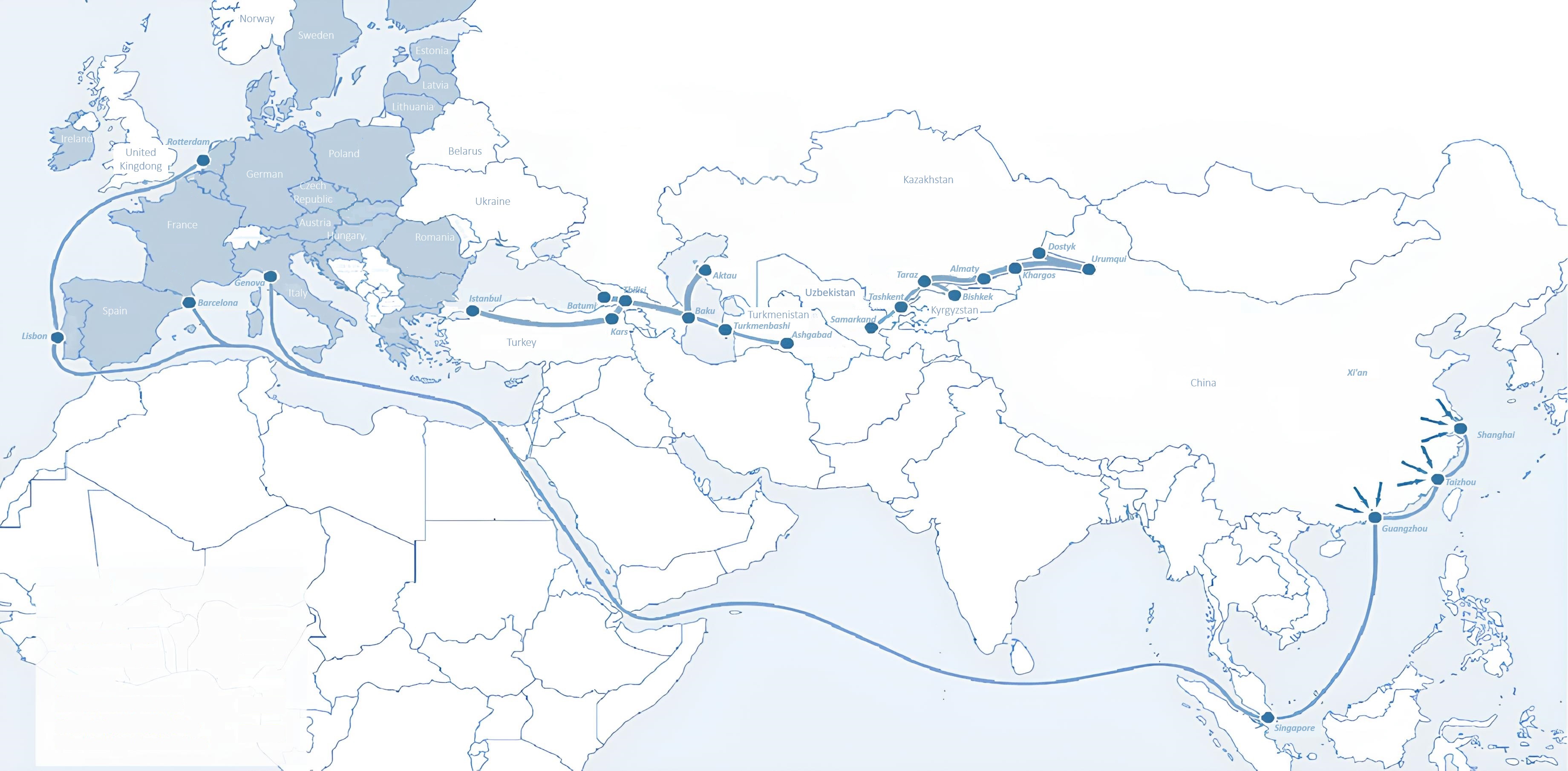 Sankt-Peterburg
Tallin
Latvia
Riga
Moscow
Klaipeda
Hamburg
Minsk
Berlin
Brest
Povorina
Kyiv
Essen
Lviv
Kandiagash
Paris
Volgograd
Chop
Aktogay
Ulan-Bator
Saksaulskaya
Astraxan
Beyney
Bayangal-Mangal
Osh
Kashgar
Malatya
Mersin
Mazar-i-Sharif
Saraxa
Xirat
Afghanistan
Peshavar
Iran
Pakistan
Bandar-e-Abbas
Chakhbahar
Karachi
Ministry of Investment,
Industry and Trade of the Republic of Uzbekistan
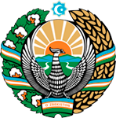 Excellent air connectivity from Tashkent and other Uzbek airports
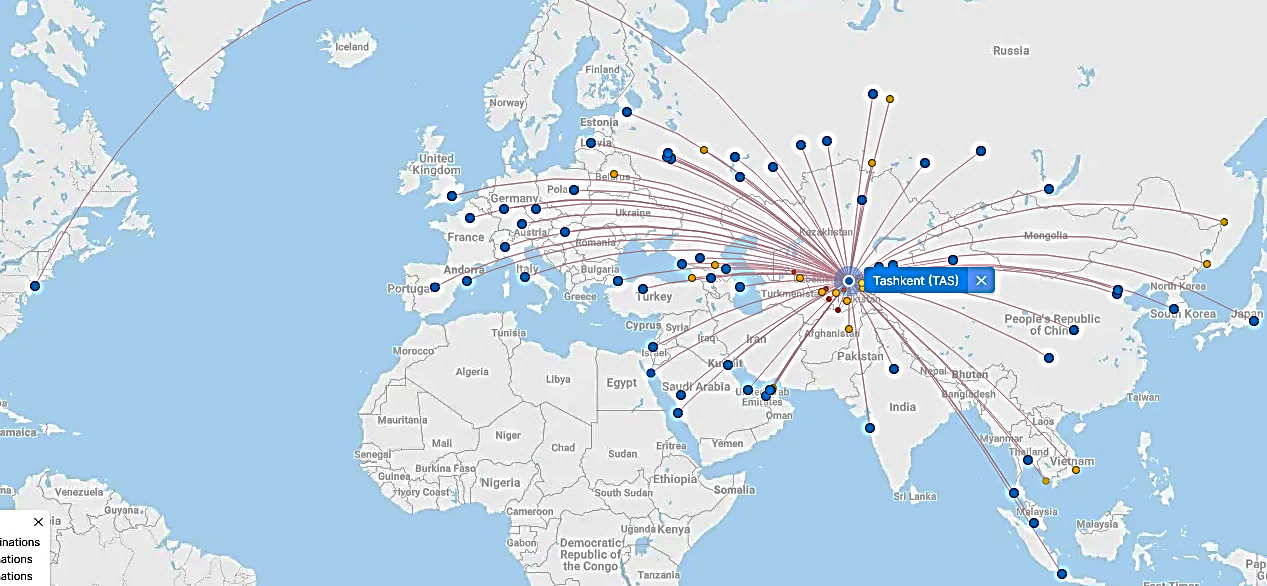 New York
A visa-free policy for tourists from 90 countries

Diverse range of 59 carriers in Uzbekistan’s airport

11 airports across the Country, the main airports are Tashkent, Samarkand and Bukhara